Ruth B. Welborn Health Professions Leadership Scholarship
About the scholarship award:
Dr. Ruth B. Welborn became Dean of the College of Health Professions (CHP) in 2003. Under her leadership, undergraduate and graduate programs have been expanded. Dean Welborn holds the rank of Professor of Health Administration. She earned her Diploma in Nursing from Jewish Hospital School of Nursing in St. Louis, MO, a BSN from the University of Texas Medical Branch at Galveston, Master’s from UT-San Antonio, and Ph.D. from Texas A&M.

Before becoming Dean, Dr. Welborn served in a variety of leadership positions at Texas State, including the Chair of the Depts. of Allied Health Sciences and Health Administration, Associate Dean of the CHP and Interim Dean.

She is a strong believer in giving back to the community through service and has served on the Board of Trustees for the San Marcos Academy; Board of Directors and the Women’s Council for Central Texas Medical Center; San Marcos Main Street Advisory Board; San Marcos-Hays County Emergency Medical Services Board; Habitat for Humanity; Palmer Drug Abuse Program; and the City of San Marcos Human Development Commission, and many others.

Who is eligible to apply?

Scholarships are available to students who are: 
Enrolled in at least 12 hours as an undergraduate student, and at least 9 hours as a graduate student
Admitted as a major and pursuing upper division course work or graduate studies in a school, department, or program within the College of Health Professions;
3.0 major GPA;
Hold an office of leadership in a recognized healthcare professional organization for at least one year, and;
Documented track record of commitment to service in a leadership role in the community.

How to apply:

Application for scholarships can be completed through the Bobcat Online Scholarship System (BOSS) at http://www.finaid.txstate.edu/scholarships/boss.html.  

Application deadline:  March 1, 2023
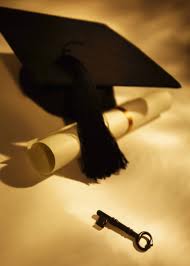 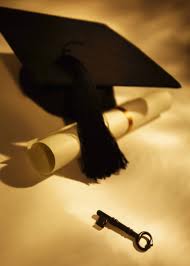 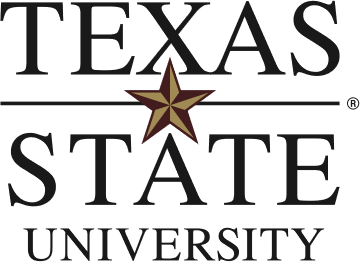 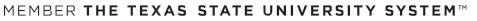 Texas State University is a tobacco-free campus.